İÇ KONTROL SİSTEMİ
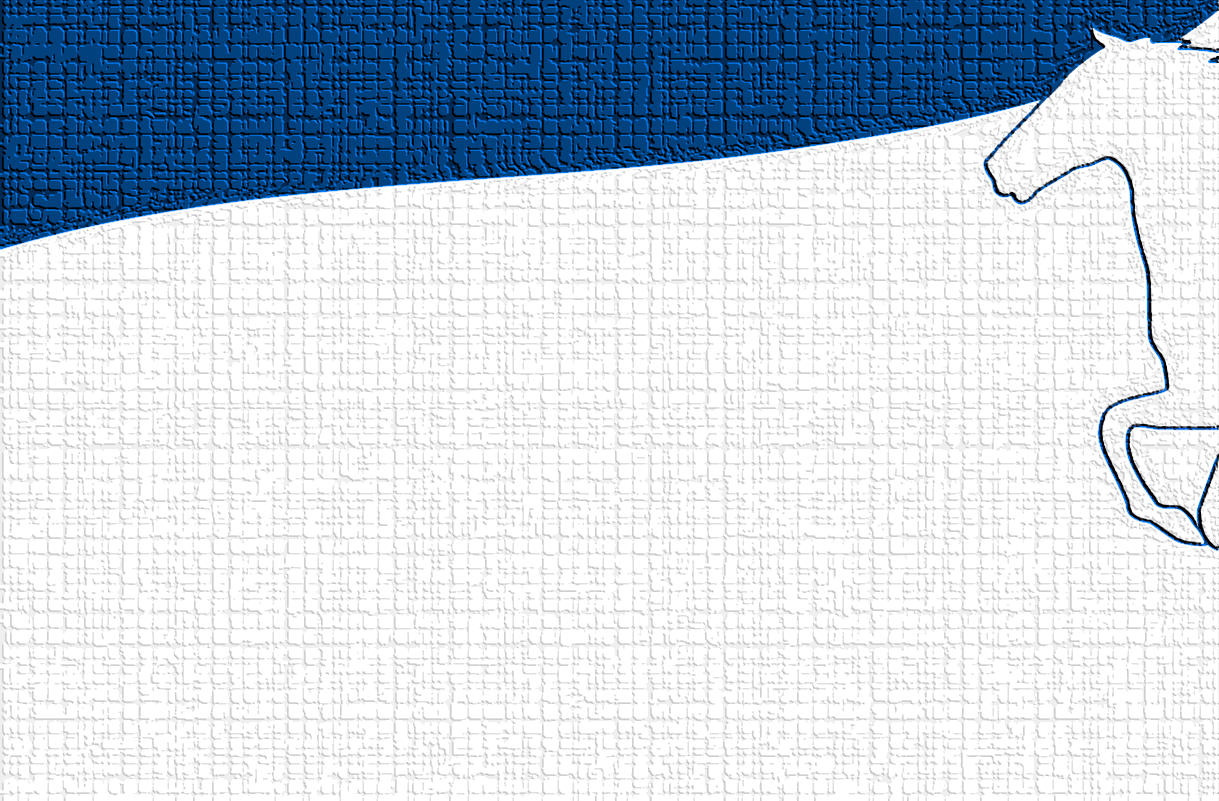 T.C. 
BURSA ULUDAĞ ÜNİVERSİTESİ
 MENNAN PASİNLİ ATÇILIK MESLEK YÜKSEKOKULU
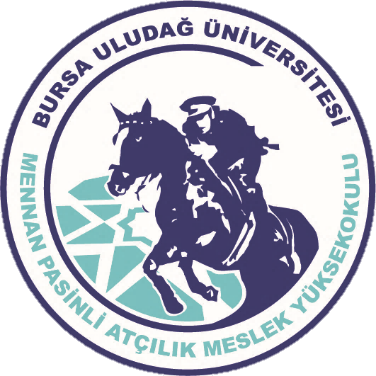 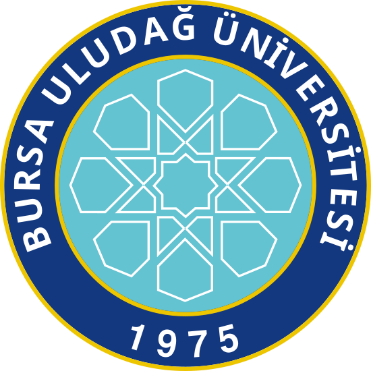 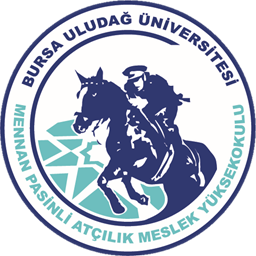 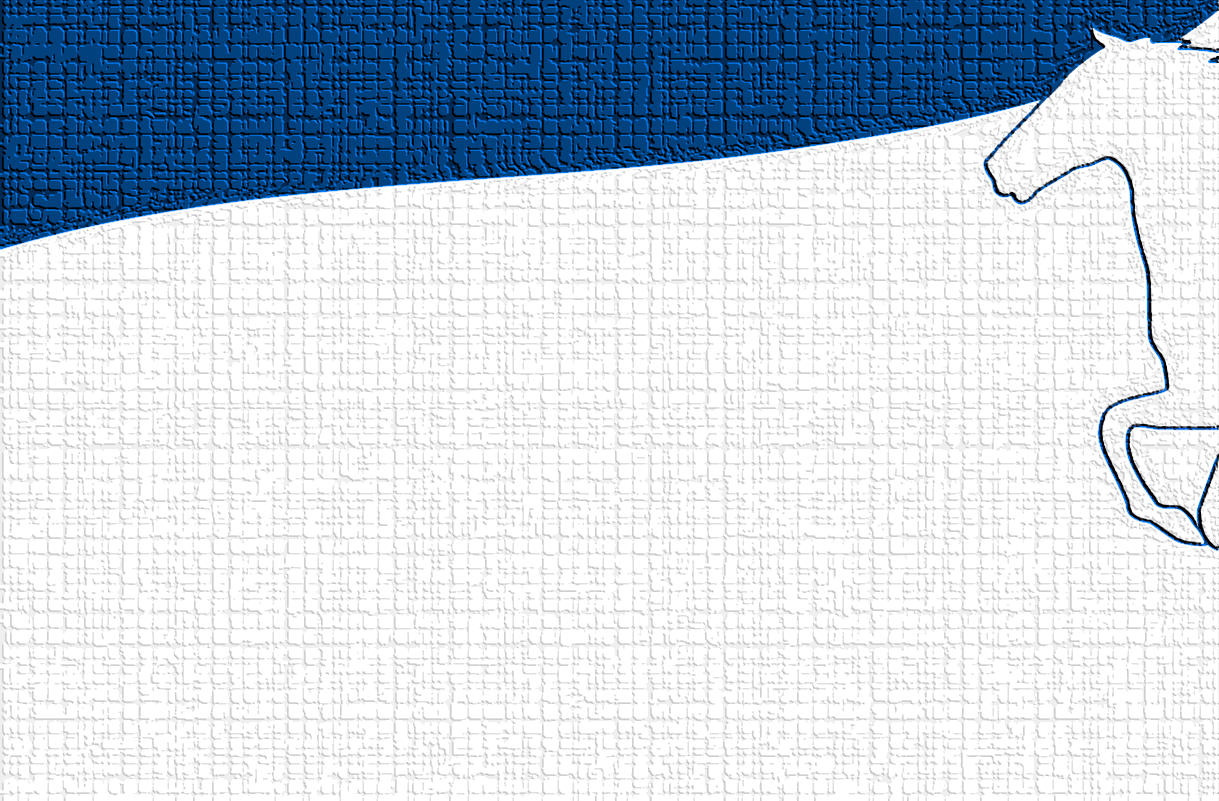 İÇ KONTROL SİSTEMİ NEDİR?
İÇ KONTROL NEDİR? İç kontrol; kurumun, yönetimi ve personeli tarafından hayata geçirilen, belirlenmiş hedeflere ulaşmasında ve misyonunu gerçekleştirmesinde makul bir güvence sağlamak üzere tasarlanmış ve kurumun genelini etkileyen bütünleşmiş bir süreçtir.İç kontrol sadece finansal işlemler ve raporlama ile ilgili değil; yönetimi, idare süreçlerini, stratejiyi ve kurumun diğer faaliyetlerini kapsayan tüm kontrolleri ifade eder.Her kurumun iç kontrol sistemi aynı değildir. Kurumlar ve kontrolleri; organizasyon yapısına, kurum kültürüne ve yönetim felsefesine göre farklılaşır.
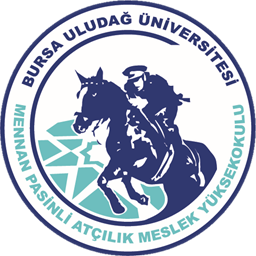 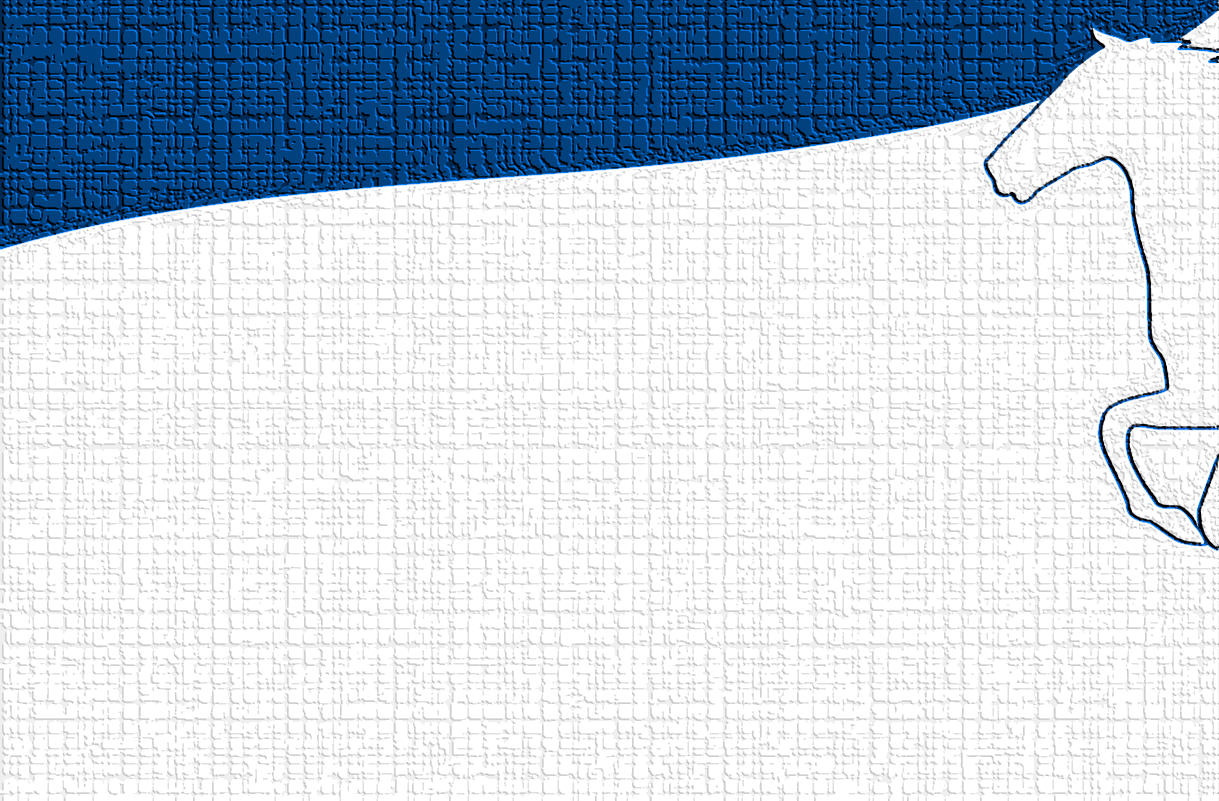 İÇ KONTROL SİSTEMİNİN AMAÇLARI
Faaliyetlerin etkin ve verimli olmasıMali Raporların GüvenilirliğiYürürlükteki mevzuata uyumVarlıkların korunmasıFaaliyetlerin etkin ve verimli olması, kurumun; hedeflerine ulaşma düzeyi, performansı, fayda-maliyet yapısı gibi temel faaliyet hedefleri ile ilgilidir.Mali raporların güvenilirliği, mali verilerin açık ve anlaşılır bir biçimde kayıtlara alınması ve yayınlanması ile verilere kolaylıkla ulaşılabilmesi gibi konuları içerir. Yürürlükteki mevzuata uyum, kurumun yürüttüğü faaliyetlerin yasal düzenlemelere uygun olmasını sağlamak üzere yapılması gereken çalışmaları içerir.Varlıkların korunması ise kurumun sahip olduğu tüm varlıkların güvence altına alınmasını içerir.
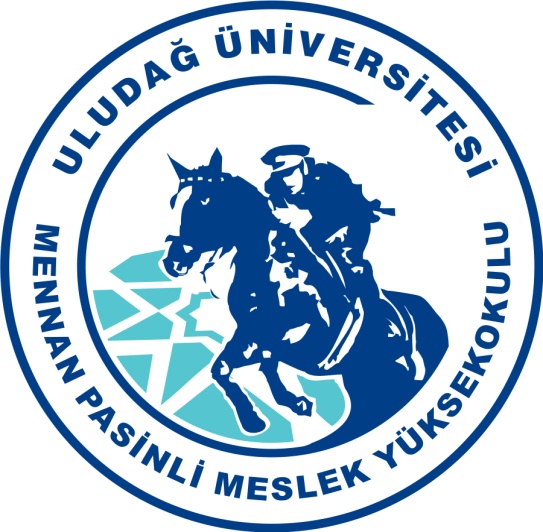 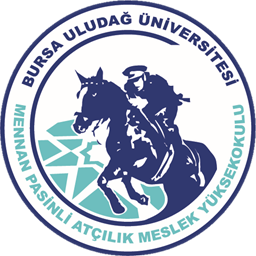 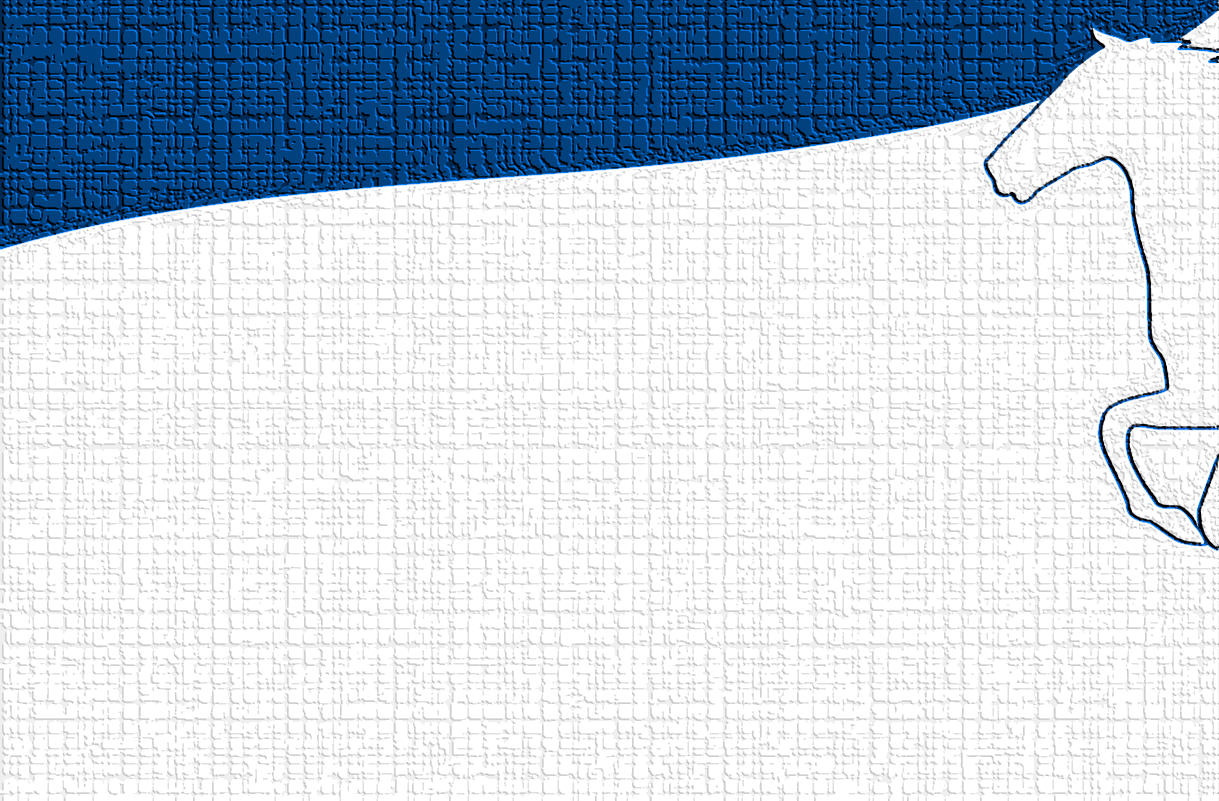 İÇ KONTROL SİSTEMİNİN YASAL DAYANAKLARI
İç kontrol sitemine ilişkin düzenlemeleri içeren yasal mevzuat:*5018 Sayılı Kamu Mali Yönetimi ve Kontrol Kanunu*6085 Sayılı Sayıştay Kanunu*İç Kontrol ve Ön Mali Kontrole İlişkin Usul ve Esaslar*Strateji Geliştirme Birimlerinin Çalışma Usul ve Esasları Hakkında Yönetmelik*İç Denetçilerin Çalışma Usul ve Esasları Hakkında Yönetmelik*Kamu İç Kontrol Standartları Tebliği*Kamu İç Kontrol Standartlarına Uyum Eylem Planı Rehberi
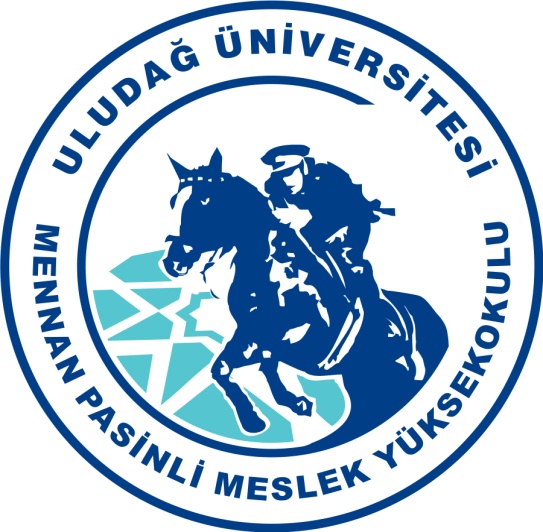 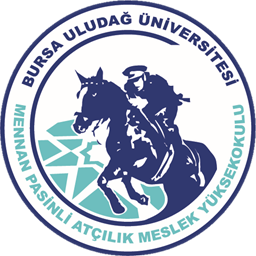 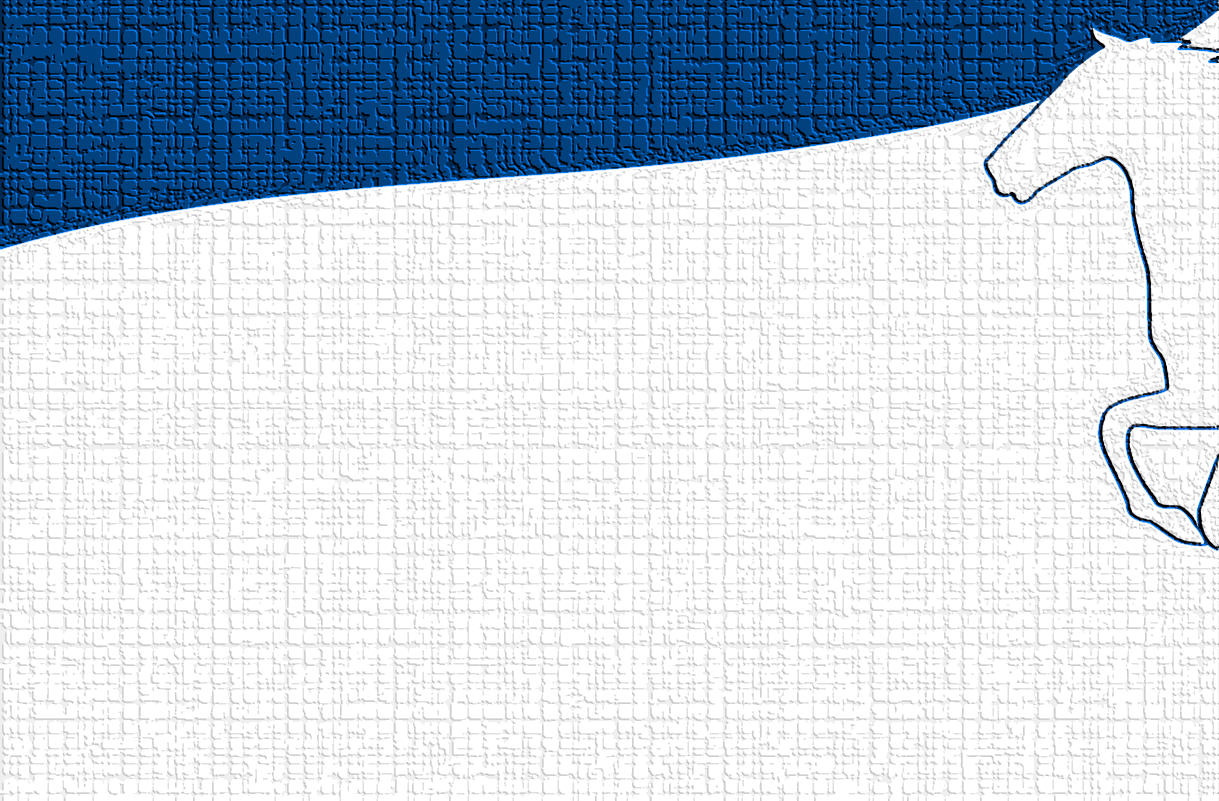 İÇ KONTROL SİSTEMİNİN BİLEŞENLERİ
Kamu İç Kontrolleri Sisteminin Bileşenleri *Kontrol ortamı standartları  	-Etik değerler ve dürüstlük.	-Misyon, organizasyon yapısı ve görevler	-Personelin yeterliliği ve performansı	-Yetki devri*Risk değerlendirme standartları	-Planlama ve programlama	-Risklerin belirlenmesi ve değerlendirilmesi*Kontrol faaliyetleri standartları	-Kontrol stratejileri ve yöntemleri	-Prosedürlerin belirlenmesi ve belgelendirilmesi	-Görevler ayrılığı	-Hiyerarşik kontroller	-Faaliyetlerin sürekliliği	-Bilgi sistemleri kontrolleri
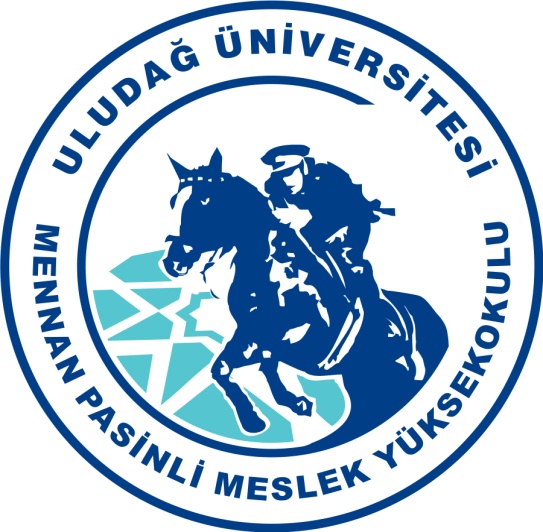 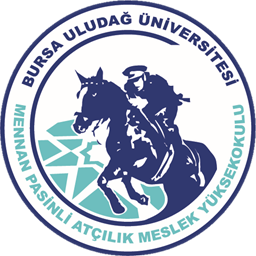 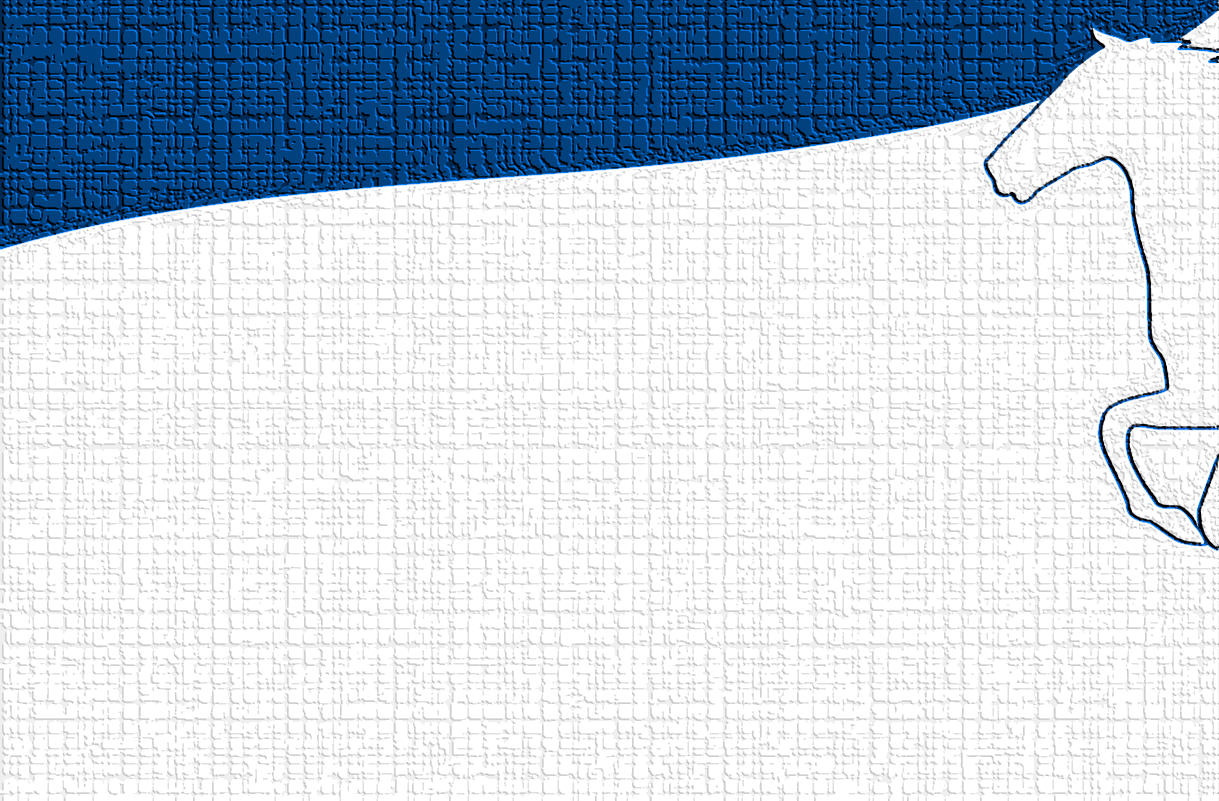 İÇ KONTROL SİSTEMİNİN BİLEŞENLERİ
*Bilgi ve iletişim standartları	-Bilgi ve iletişim	-Raporlama	-Kayıt ve dosyalama sistemi	-Hata, usulsüzlük ve yolsuzlukların bildirilmesi *İzleme standartları	-İç kontrolün değerlendirilmesi	-İç denetim	Kamu İç Kontrol Standartları COSO modeli, INTOSAI Kamu Sektörü İç Kontrol Standartları Rehberi ve Avrupa Birliği İç Kontrol Standartları çerçevesinde 18 Standart, 79 Genel Şart belirlenmiştir.
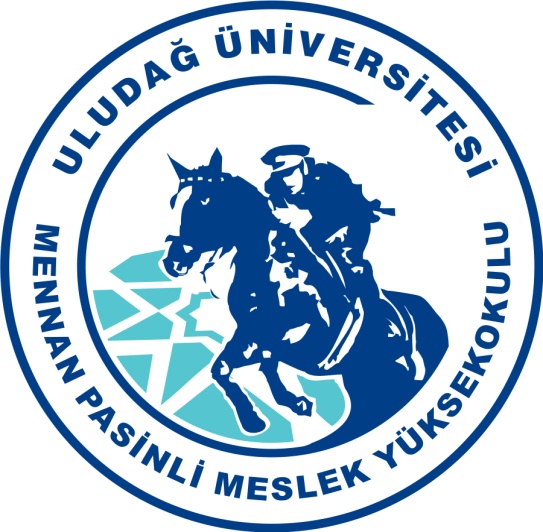 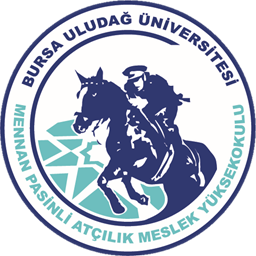 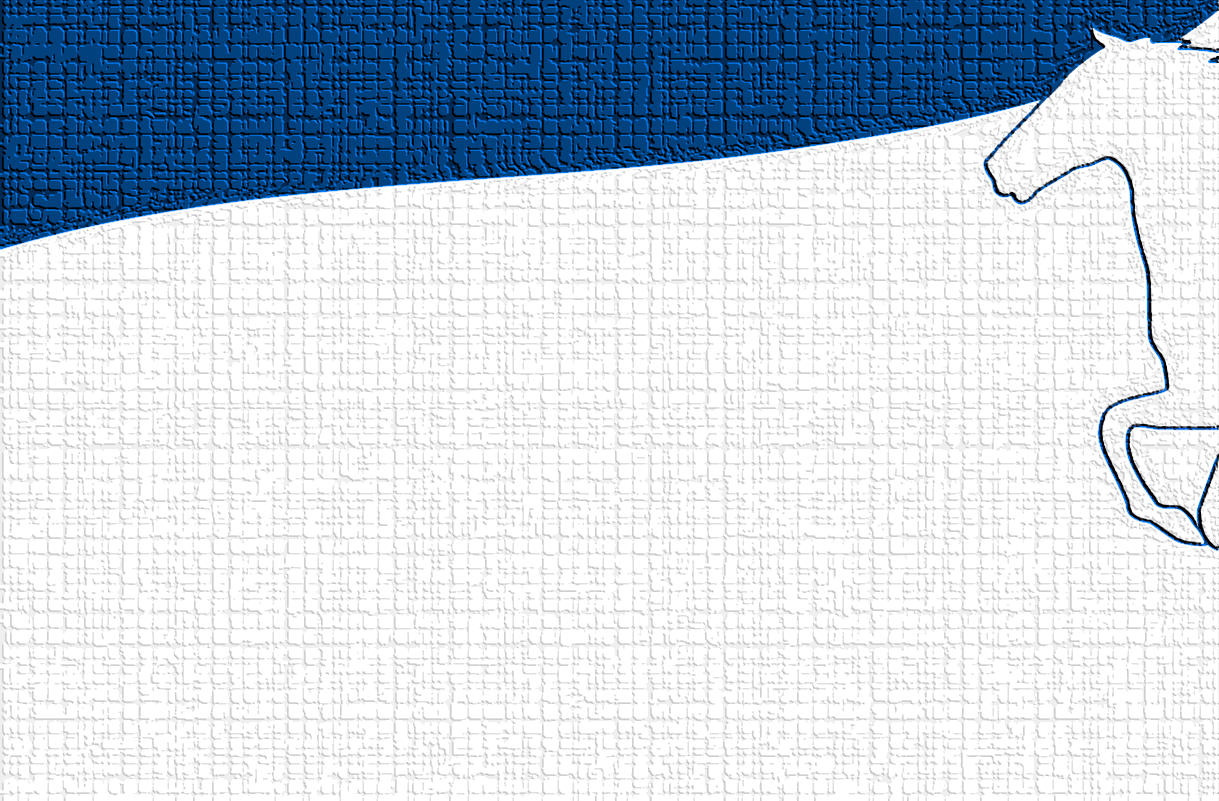 İÇ KONTROLDE ROL VE SORUMLULUKLAR
İç Kontrolün etkinliğinde en büyük rolü yönetim üstlenir. İdareciler iç kontrol sisteminin etkili bir biçimde işlediğinin güvencesini verebilmek için uygun politikalar oluşturmalı ve güvence sağlamalıdırlar.	Kurumun tüm personeli görevlerini yerine getirirken belirli faaliyetlerin yerine getirilmesini amaçlar. Bu faaliyetler birimin diğer faaliyetleri ile birleşerek birim hedeflerine, birim hedefleri de bir bütün olarak kurum hedeflerine ulaşılmasını sağlar. Kurumun her seviyesinde görev alan çalışanlar, iç kontrol sisteminde kullanılacak bilgileri üretir, kontrolleri etkileyen faaliyetlerde bulunur. Bu nedenle tüm çalışanlar iç kontrolün bir parçasıdır ve uygulanmasından sorumludur.	*Üst Yönetici (Rektör)	*Harcama Birimleri	*Mali Hizmetler Birimi (Strateji Geliştirme Daire Başkanlığı)	*İç Denetim Birimi
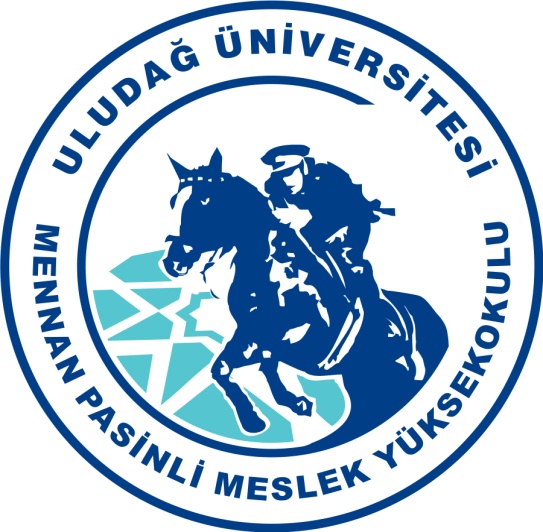 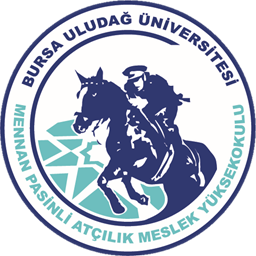 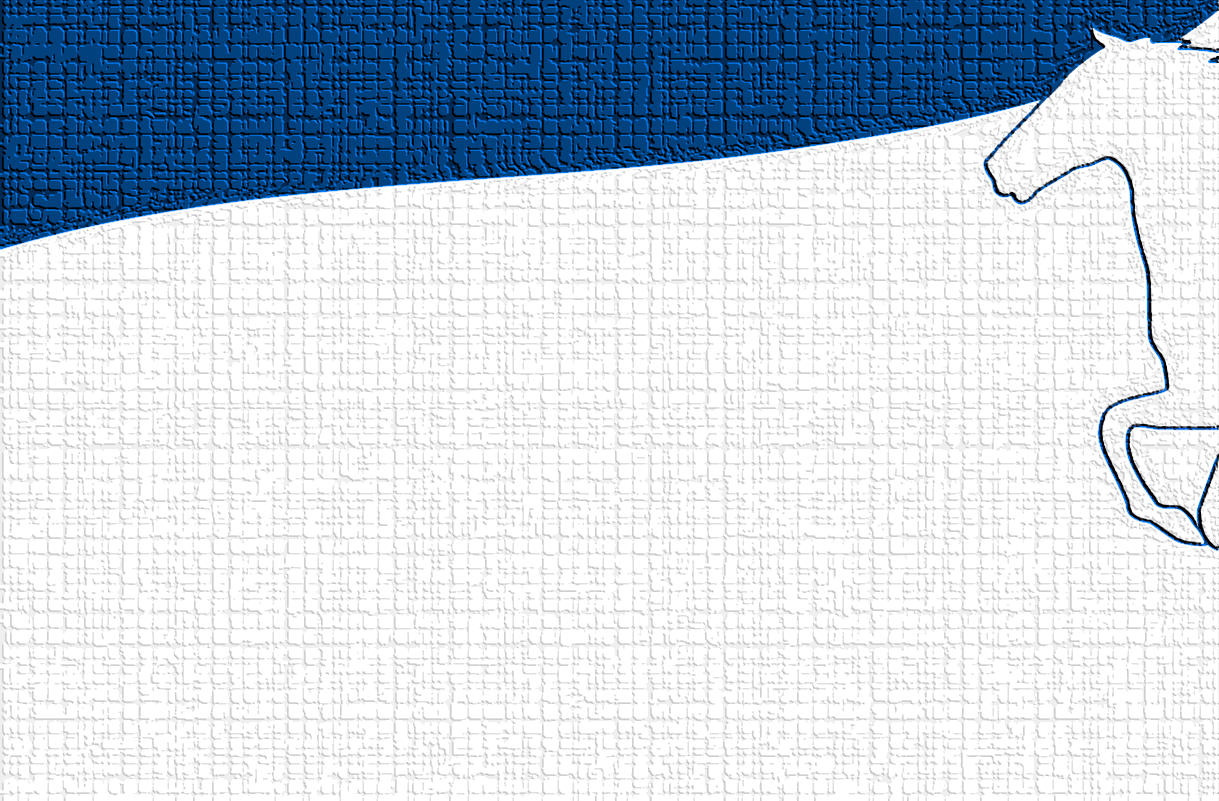 ORGANİZASYON YAPISI
MÜDÜR
YÖNETİM KURULU
YÜKSEKOKUL KURULU
MÜDÜR YARDIMCISI
KOORDİNATÖRLÜKLER
BİTKİSEL VE HAYVANSAL ÜRETİM BÖLÜMÜ
YÜKSEKOKUL SEKRETERİ
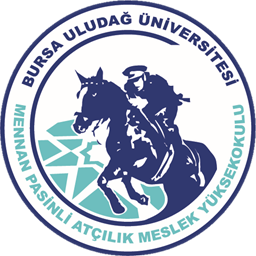 MALİ İŞLER
ATÇILIK VE ANTRENÖRLÜĞÜ PROGRAMI
ÖĞRENCİ İŞLERİ
DESTEK HİZMETLER
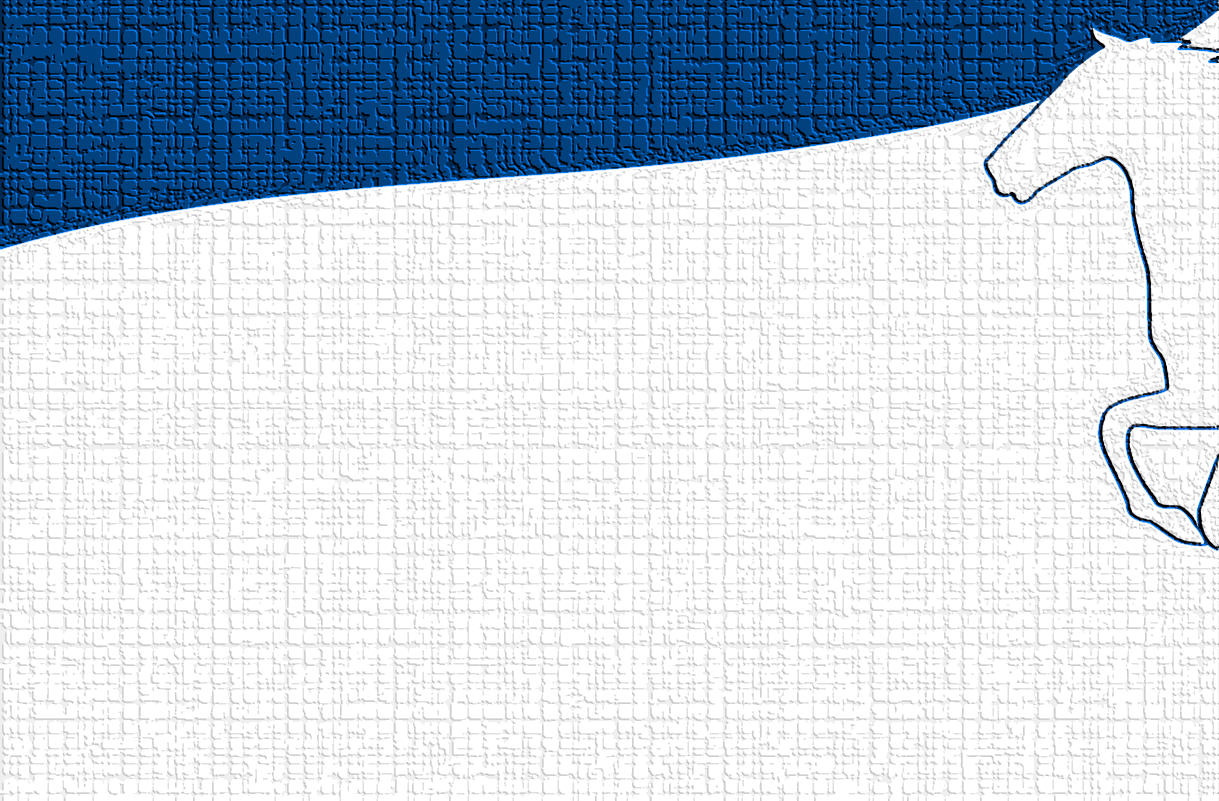 İÇ KONTROL EYLEM PLANI
İç Kontrol Eylem Planı Çalışma Grubu Listesi
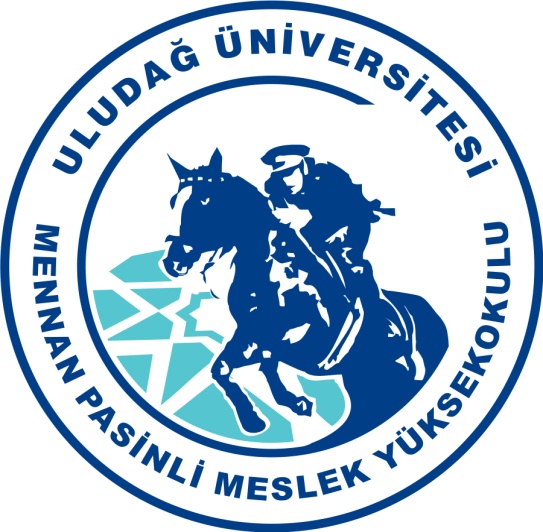 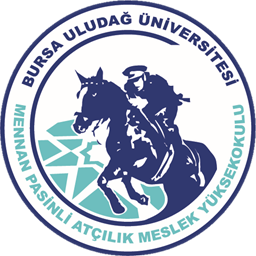 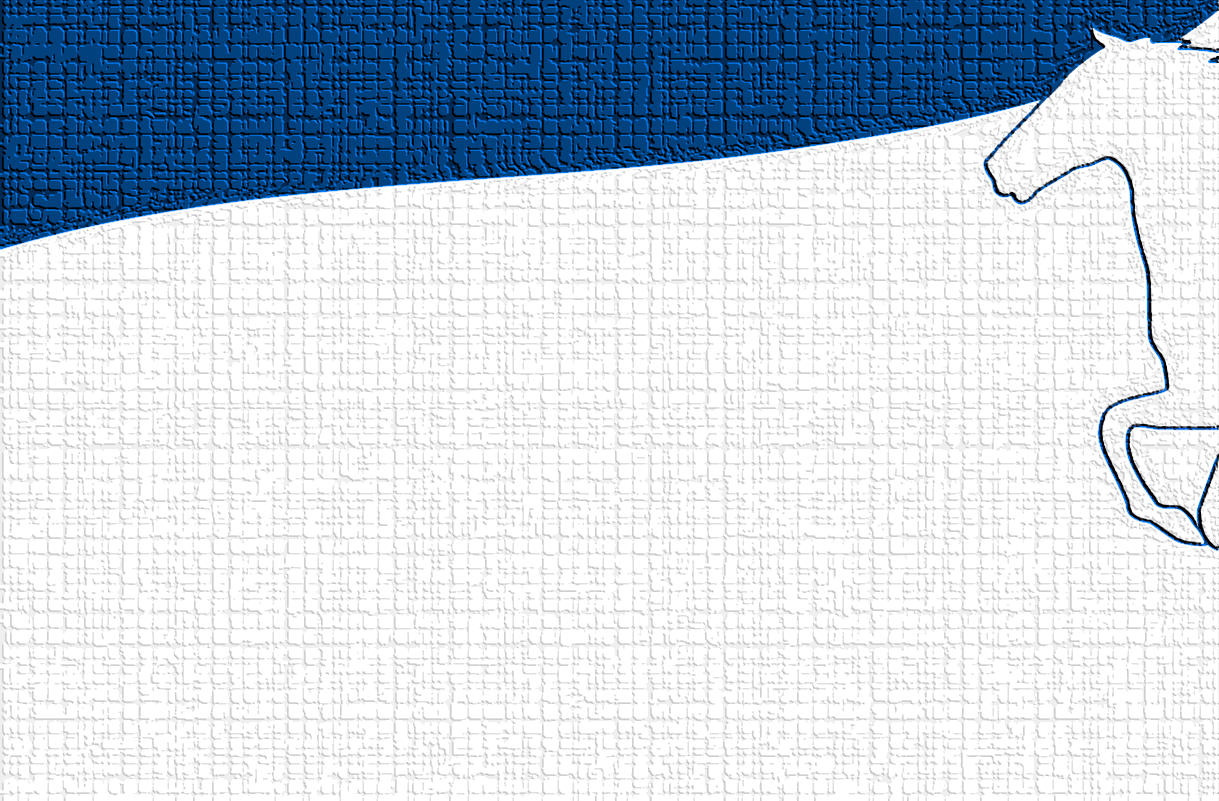 İZLEME VE YÖNLENDİRME KURULU
Bursa Uludağ Üniversitesi İç Kontrol İzleme ve Yönlendirme Kurul ÜyeliğiProf. Dr. Gülşen GONCAGÜL
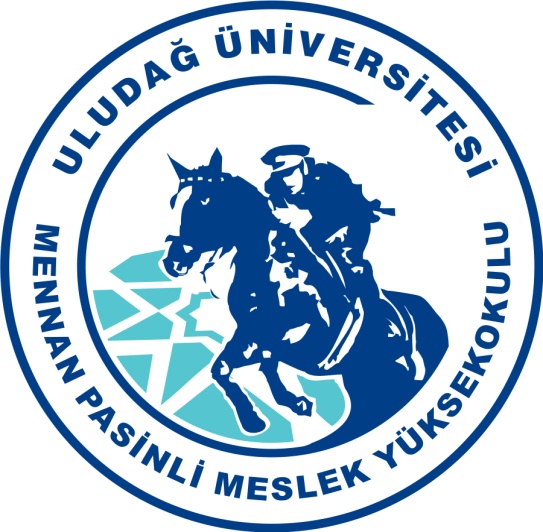 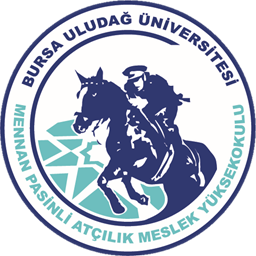 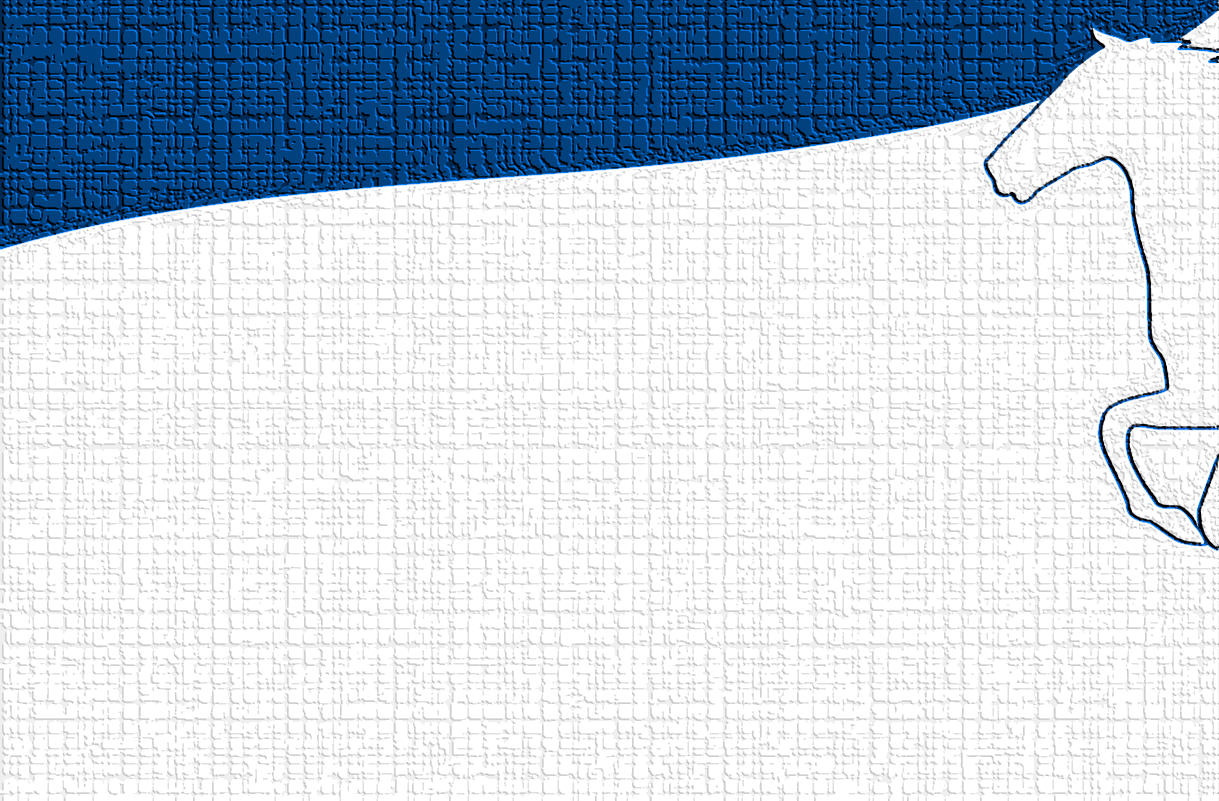 PERSONEL VERİ GİRİŞ YETKİ LİSTESİ
BİRİM: MENNAN PASİNLİ ATÇILIK MESLEK YÜKSEKOKULU MÜDÜRLÜĞÜALT BİRİM: Müdürlük Üst Yönetim
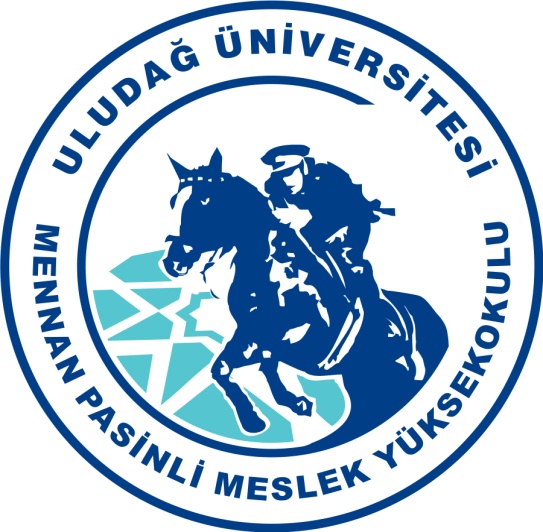 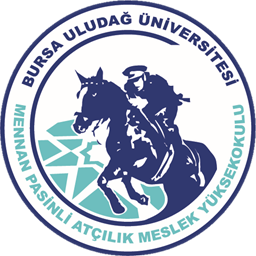 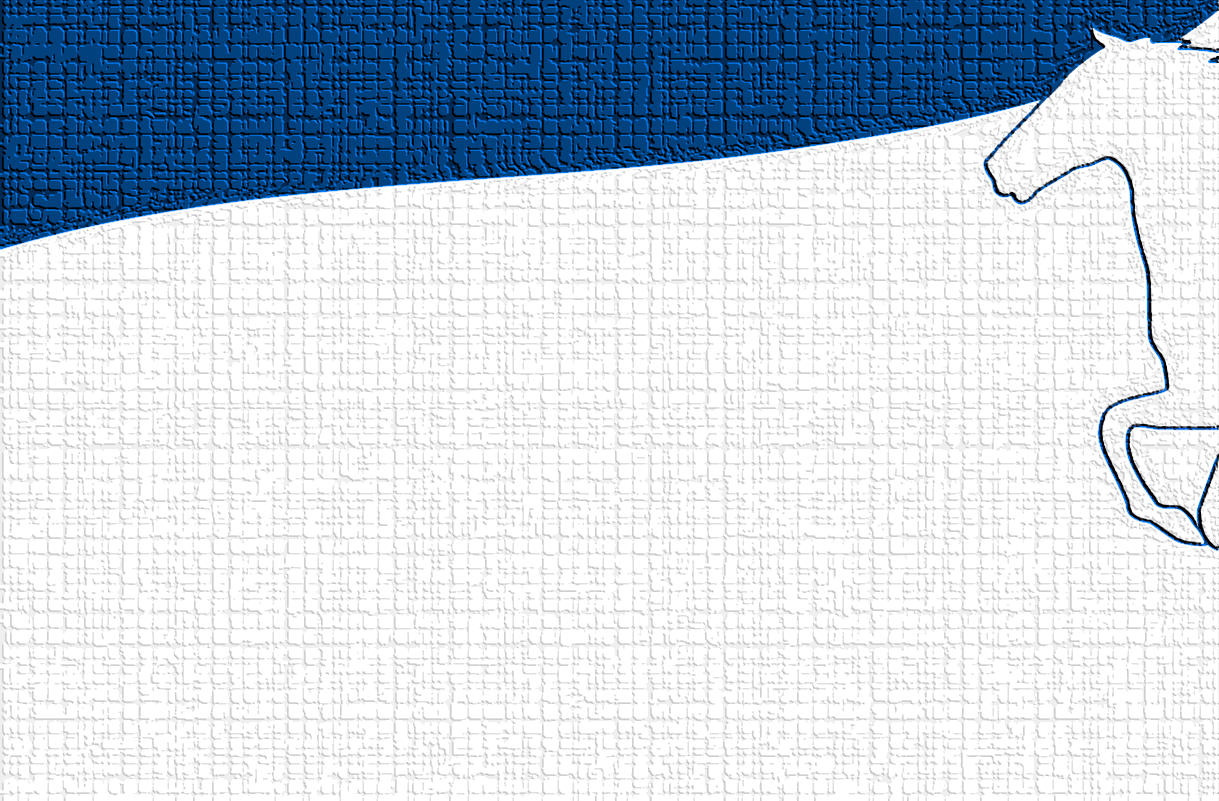 PERSONEL VERİ GİRİŞ YETKİ LİSTESİ
ALT BİRİM: Meslek Yüksekokulu Sekreterliği
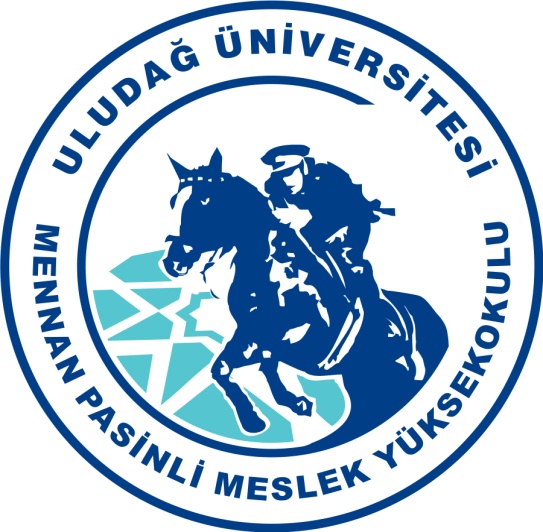 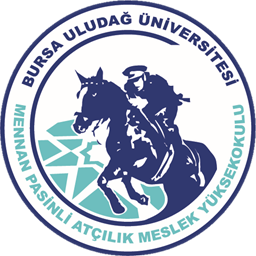 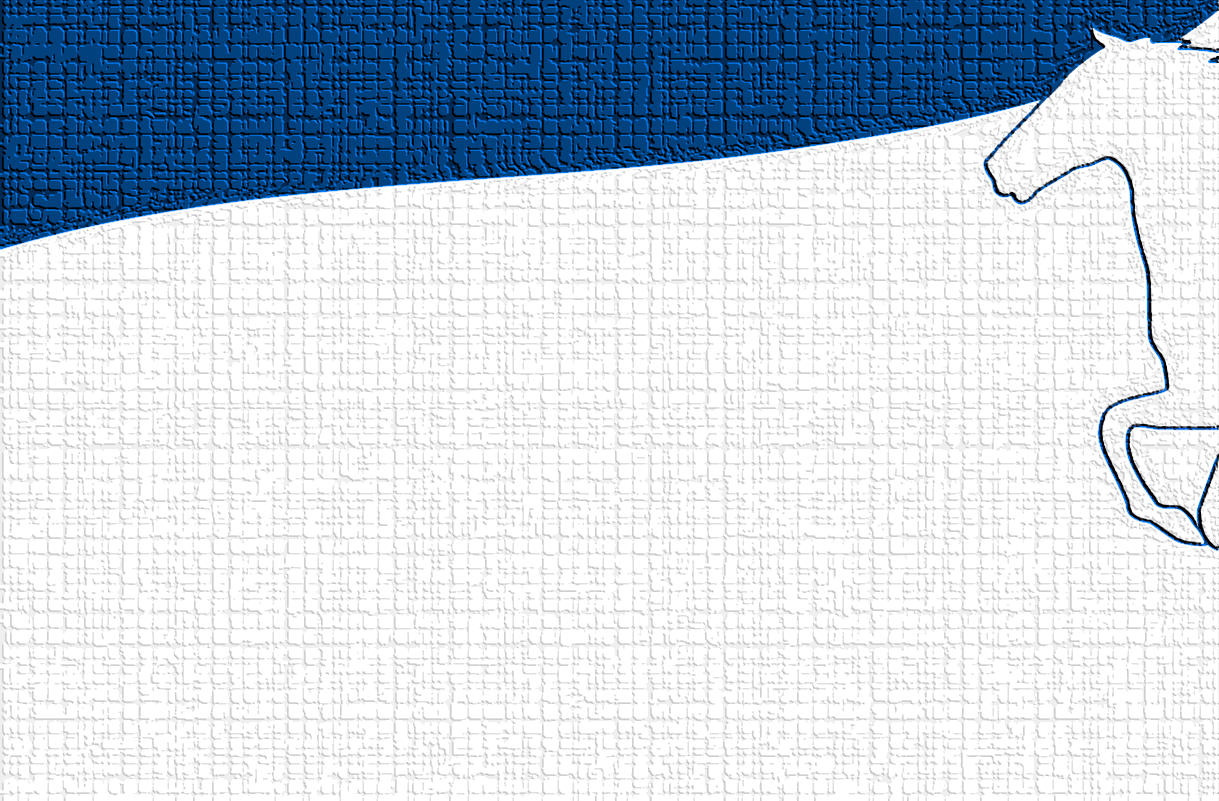 PERSONEL VERİ GİRİŞ YETKİ LİSTESİ
ALT BİRİM: Personel İşleri
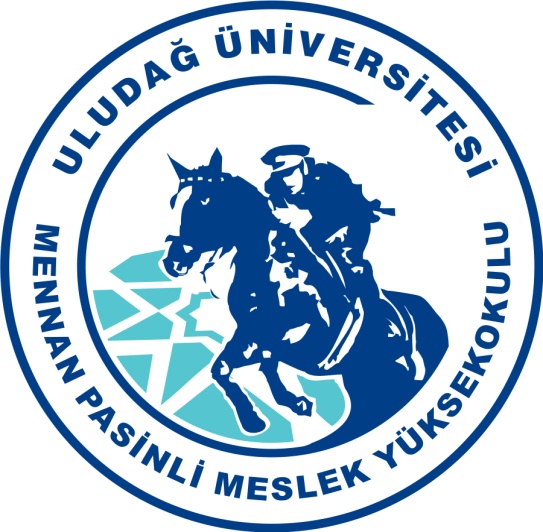 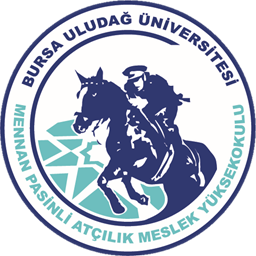 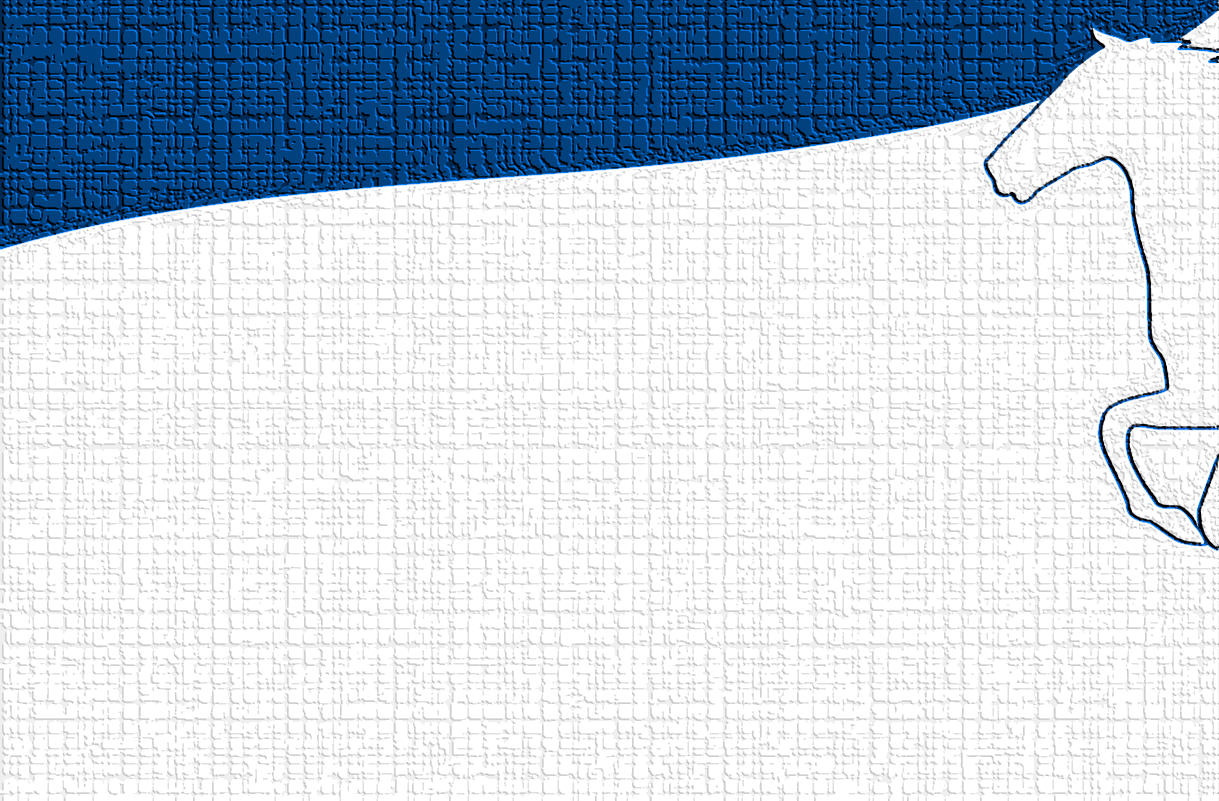 PERSONEL VERİ GİRİŞ YETKİ LİSTESİ
ALT BİRİM: Personel İşleri
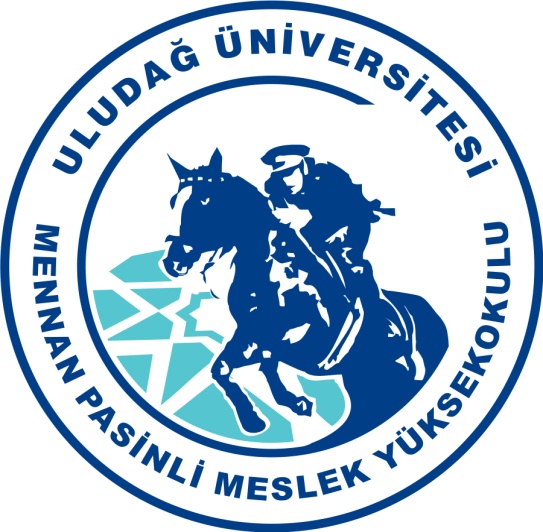 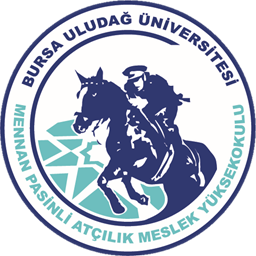 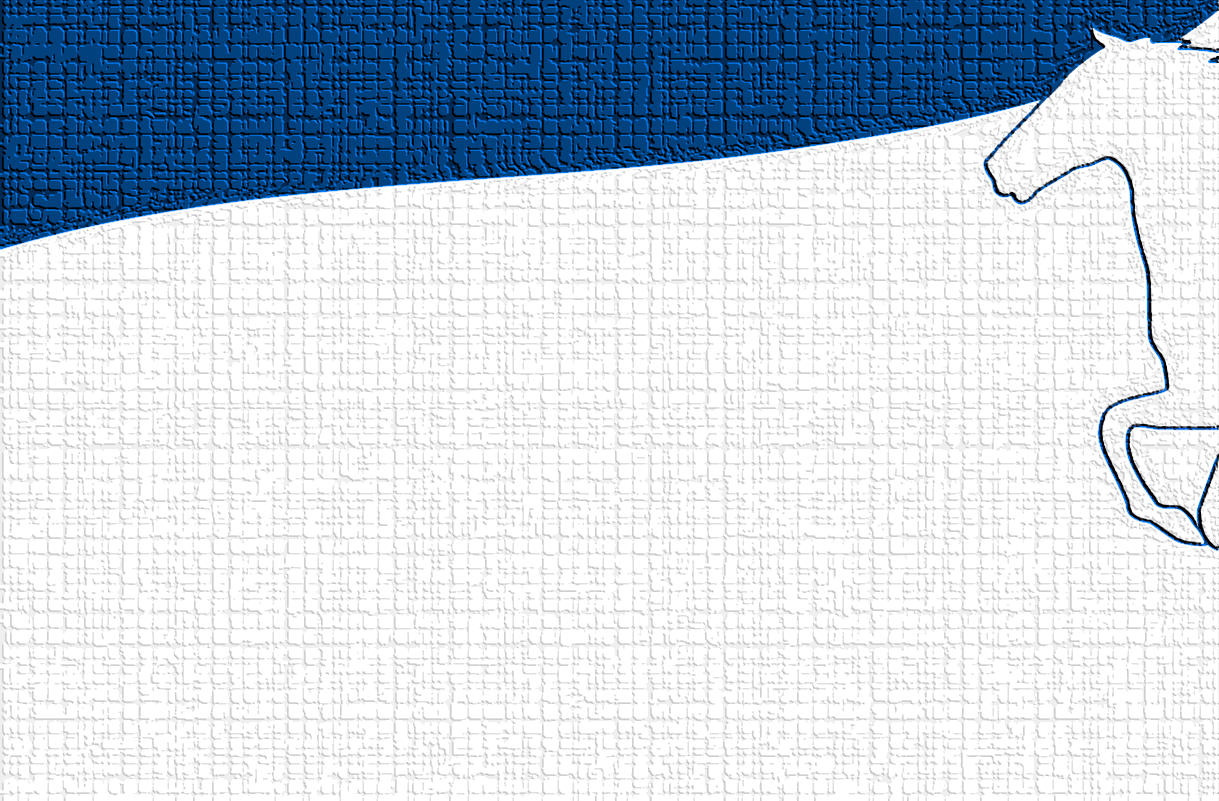 PERSONEL VERİ GİRİŞ YETKİ LİSTESİ
ALT BİRİM: Maaş İşleri –Satın Alma-Tahakkuk-Taşınır Kayıt ve Kontrol
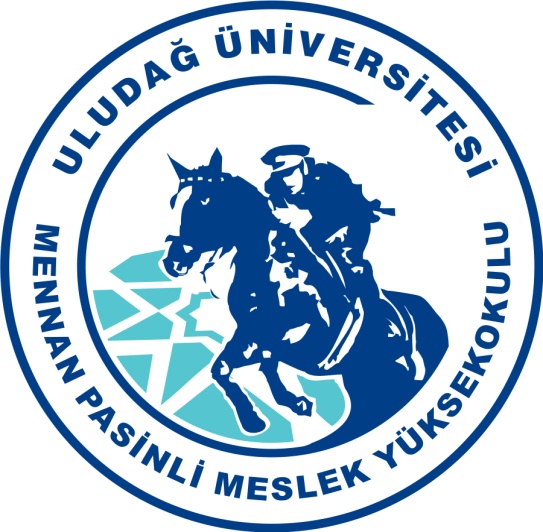 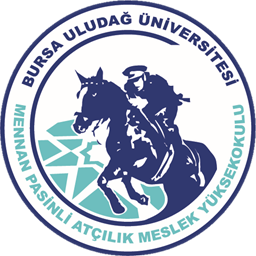 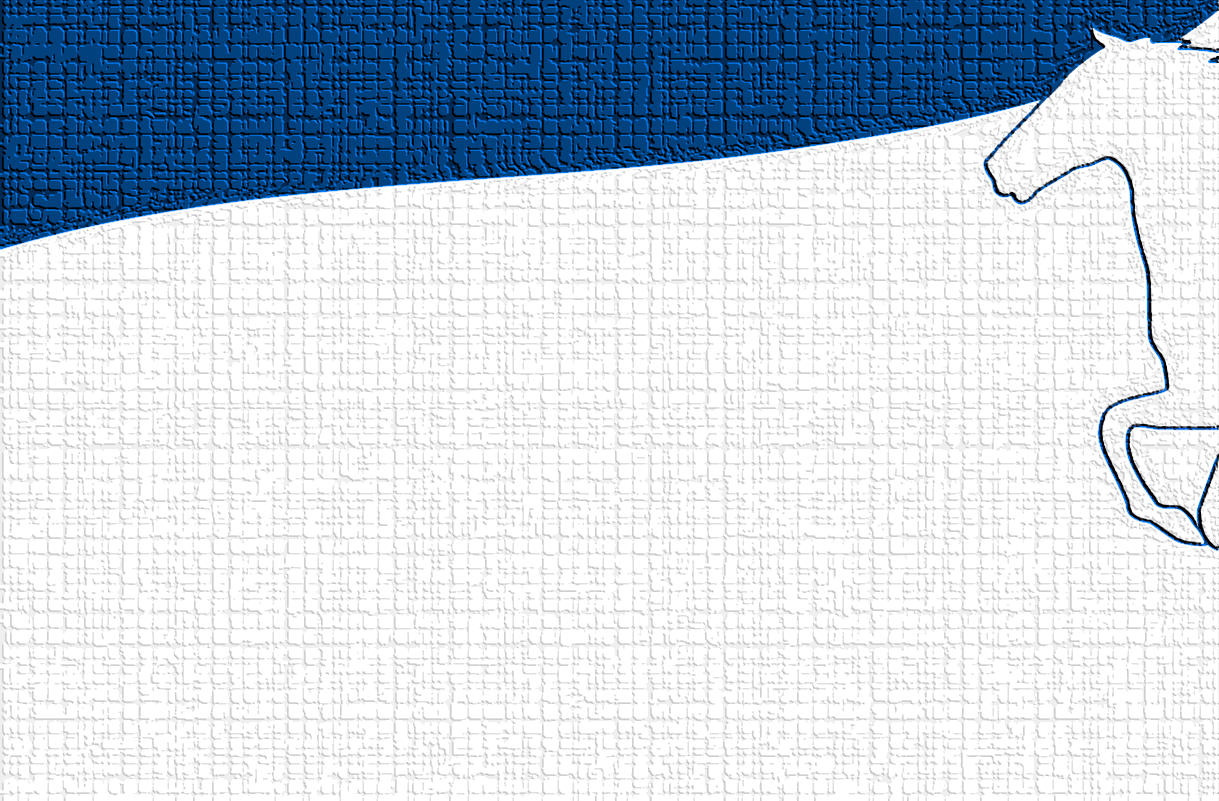 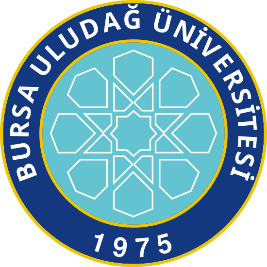 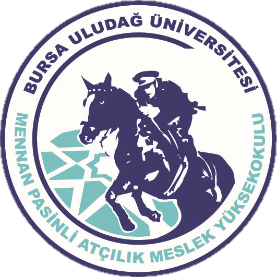 T.C.
BURSA ULUDAĞ ÜNİVERSİTESİ
BİRİM GÖREV TANIMLARI
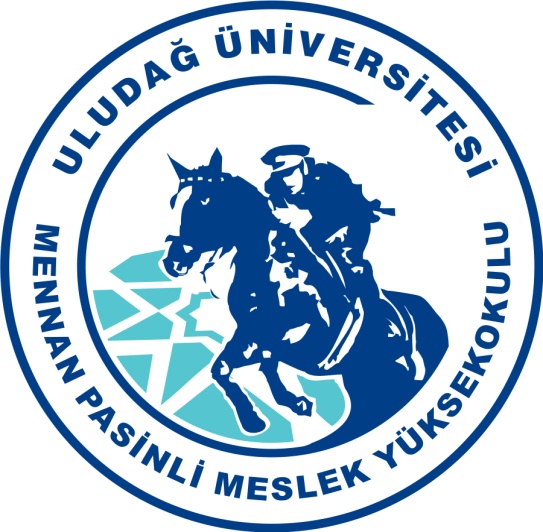 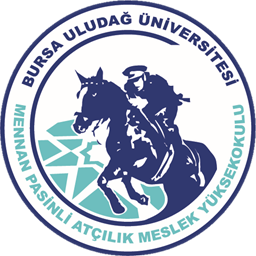 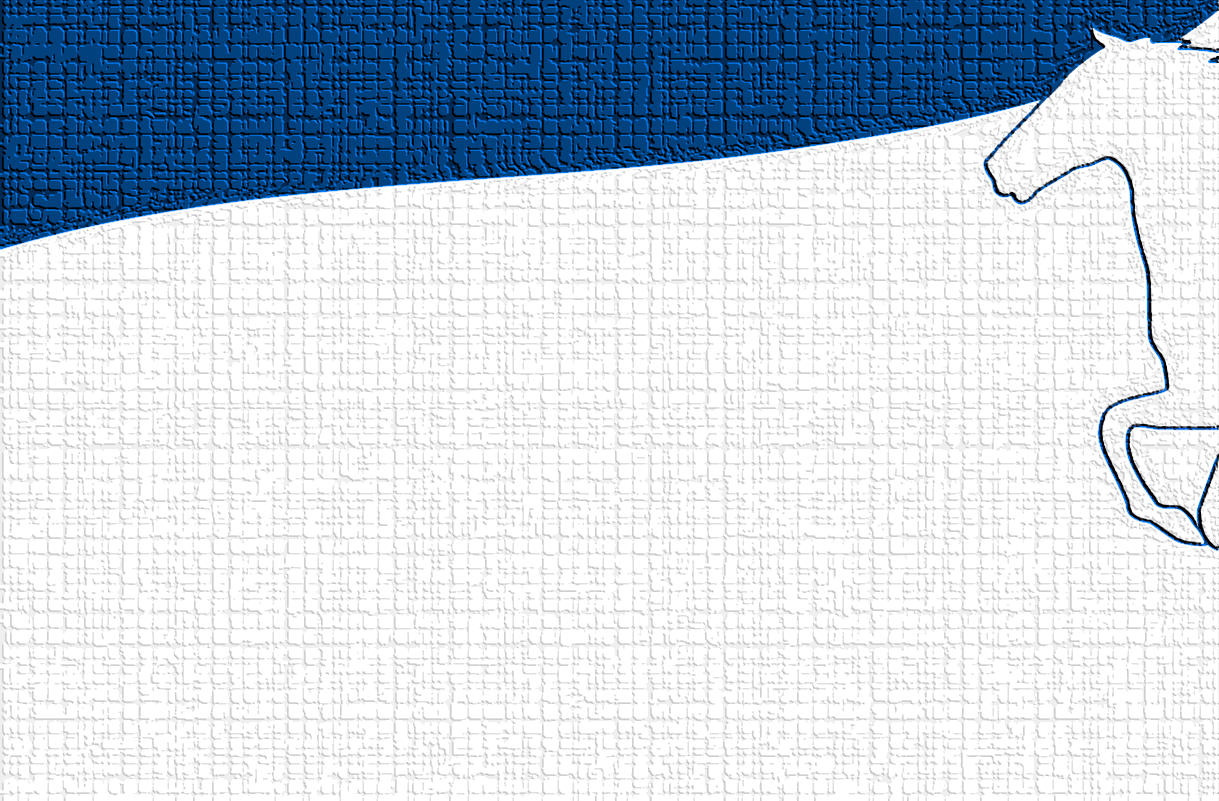 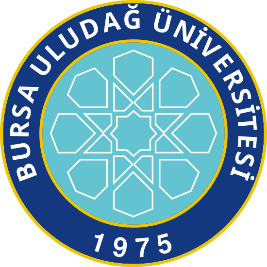 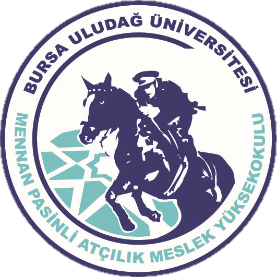 T.C.
BURSA ULUDAĞ ÜNİVERSİTESİ
BİRİM GÖREV TANIMLARI
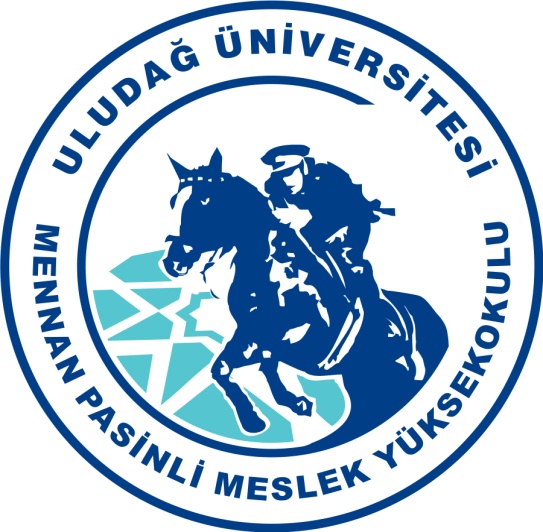 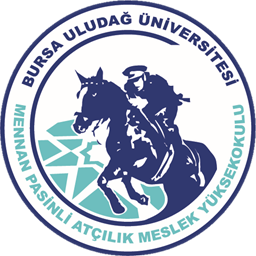 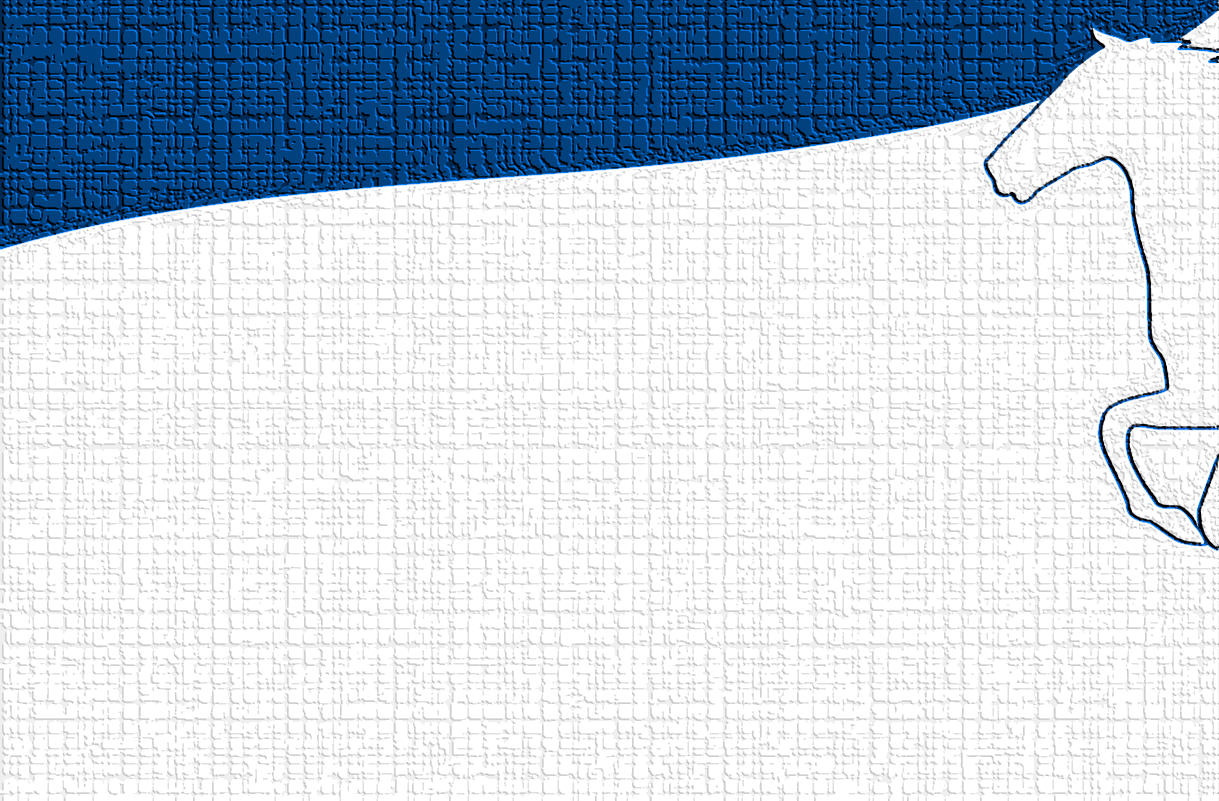 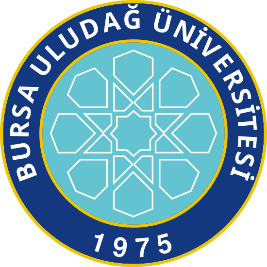 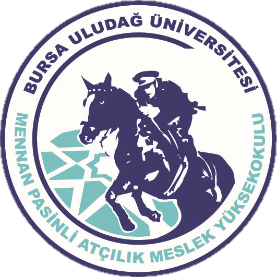 T.C.
BURSA ULUDAĞ ÜNİVERSİTESİ
BİRİM GÖREV TANIMLARI
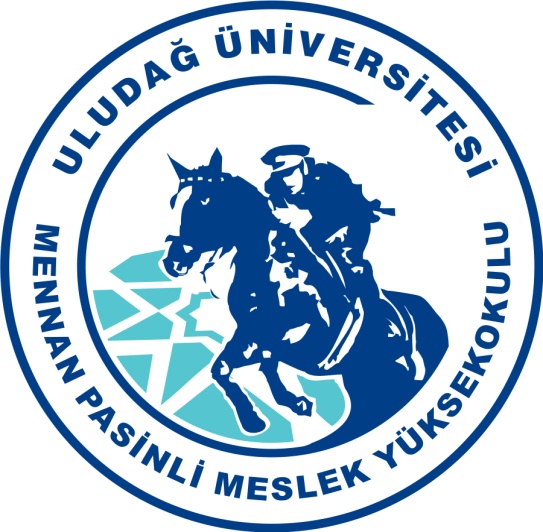 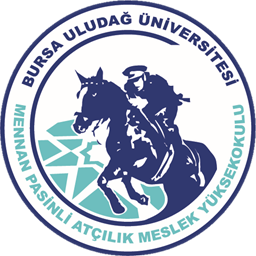 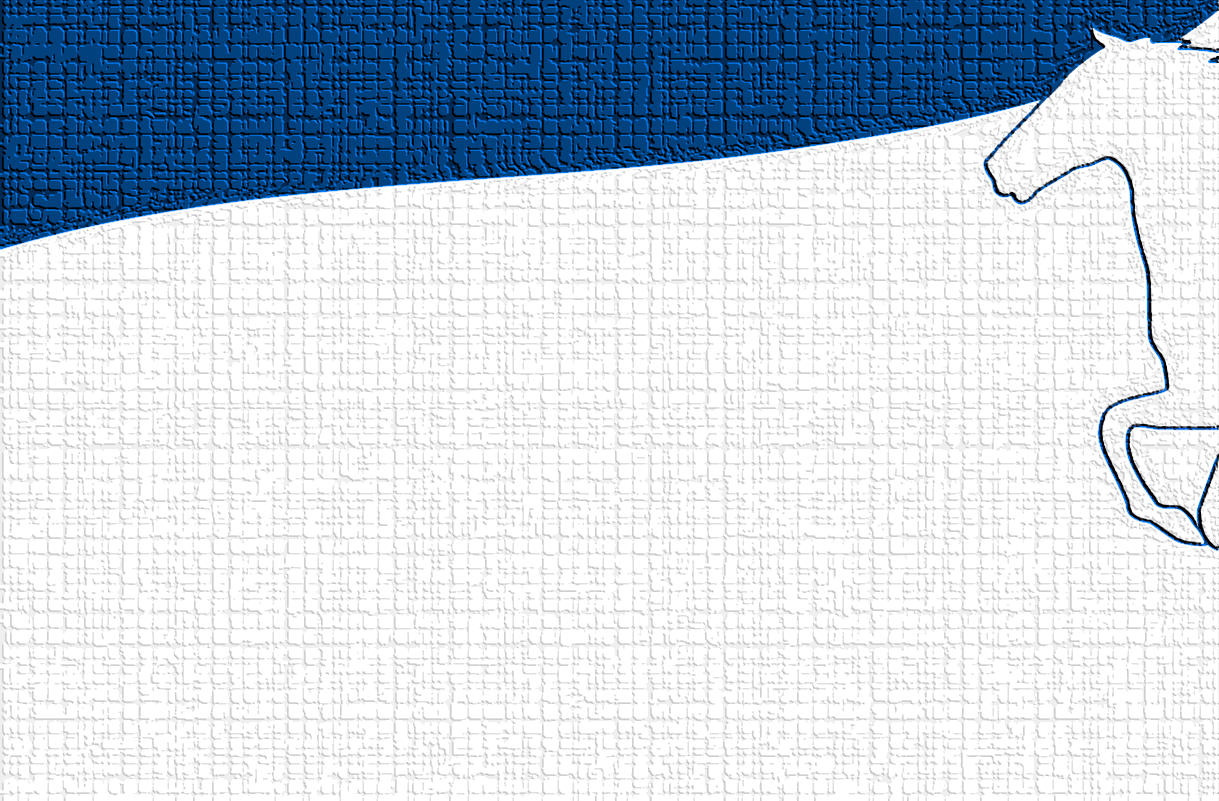 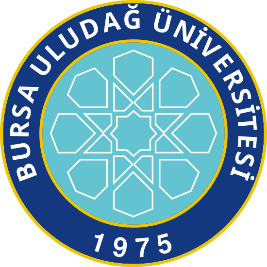 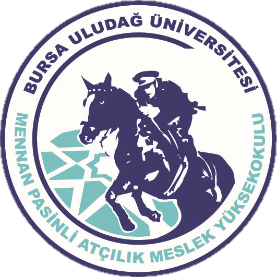 T.C.
BURSA ULUDAĞ ÜNİVERSİTESİ
BİRİM GÖREV TANIMLARI
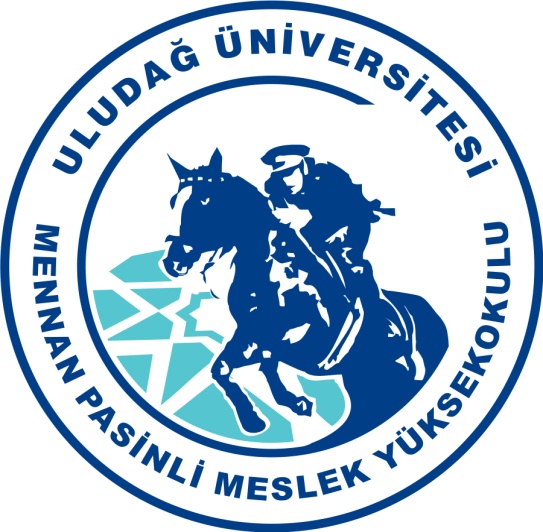 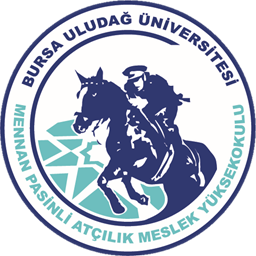 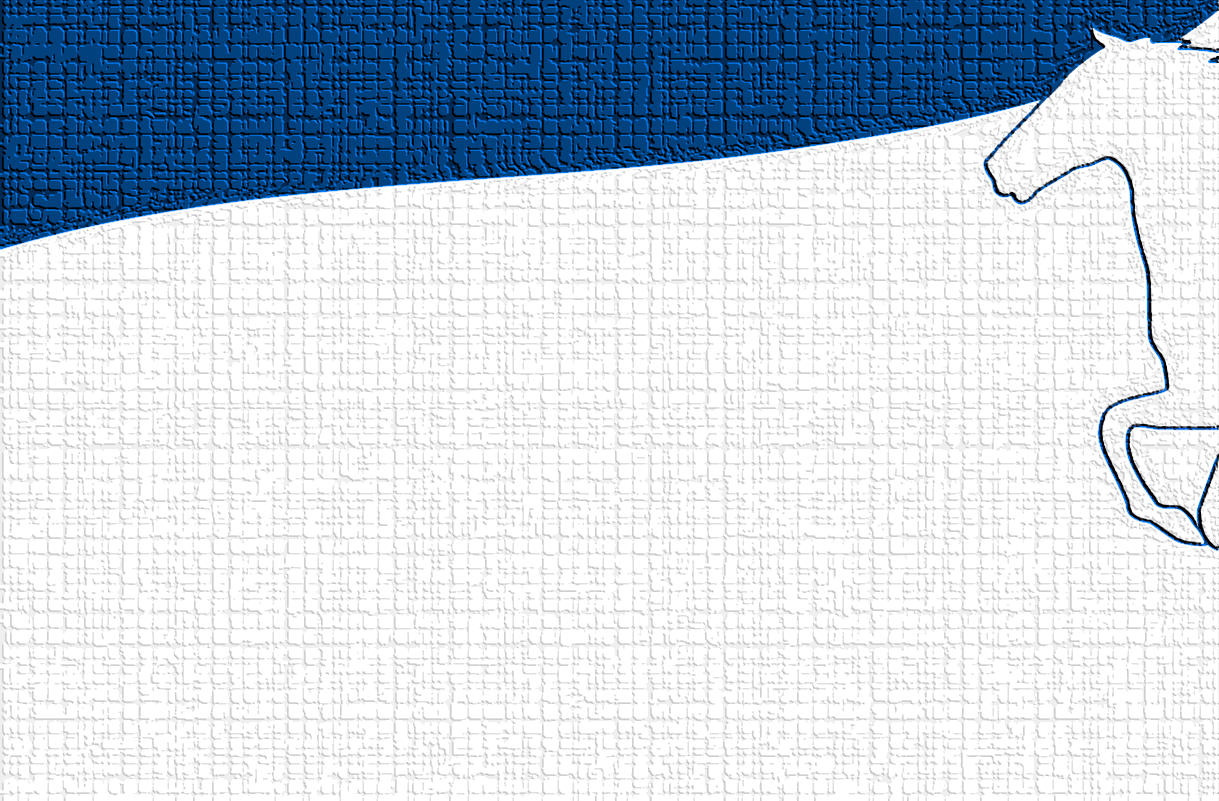 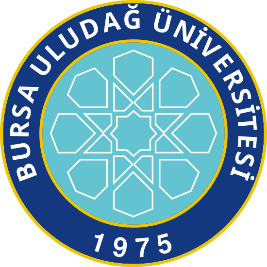 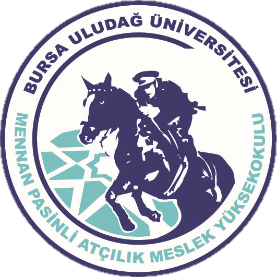 T.C.
BURSA ULUDAĞ ÜNİVERSİTESİ
BİRİM GÖREV TANIMLARI
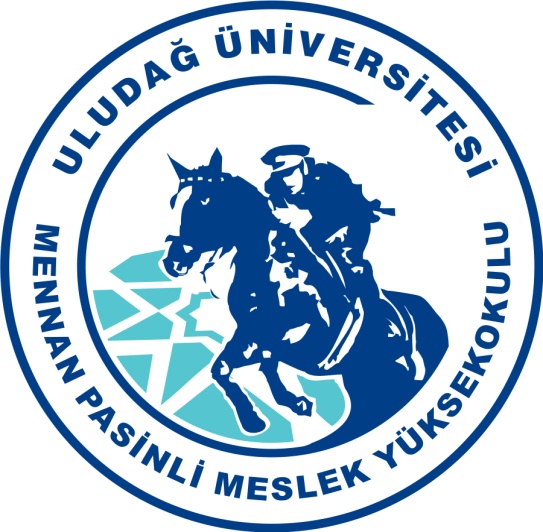 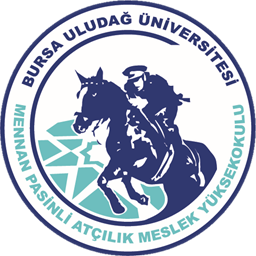